Unidad 11: Consejería y la ley (Presentación 32)
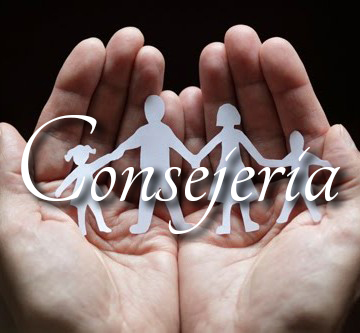 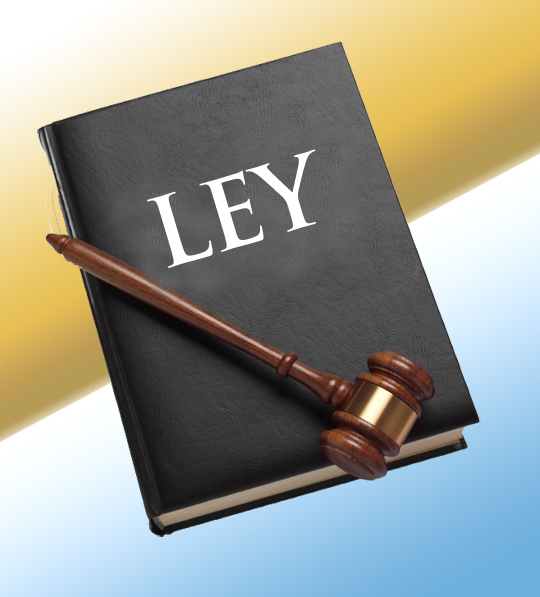 Introducción: Declaración de la renuncia de las responsabilidades
Examinaremos el tema de consejería y algunos aspectos legales con respecto a la consejería.
“ El contenido de esta clase no debe ser considerado legalmente una guianza y confiársele como consejería legal en cualquier situación factual o objetiva. El material que se da en esta clase es un resumen del tema a tratar, si te encuentras en una situación donde el material cubierto en esta clase es un hecho para ti, puedes consultar a un abogado local competente en esta área de la ley”
Intención de esta Clase
Muchas iglesias ofrecen algún tipo de servicio de consejería 
El mas común es que el pastor aconseja a sus miembros
Algunas iglesias ofrecen servicios de consejería solo en las tarde
Otros se concentran solo a sus miembros cuando otros se abren al publico en general y uno slo hacen como un ministerio de alcance
Algunas iglesias usan consejeros o psicólogos que son acreditados por el estado otros usan laicos que no tienen nada de entrenamiento en sus programas de consejería
Mi intención es identificar los hechos legales que deben ser considerados por cualquier iglesia que ofrece servicios de consejería o intenta hacerlo en el futuro
Los riesgos asociados con proveer servicios de consejería
Para Pastores:
Negligencia Eclesiástica
Conducta Sexual inapropiada
Para Pastores y consejeros laicos:
Negligencia al aconsejar
Reportando abuso de menores
Seducir a los aconsejados
Confidencialidad, cobros o cuotas
Contratando negligentemente, negligencia en la supervisión
Los riesgos asociados con proveer servicios de consejería
Discutiremos brevemente cada uno de estos riesgos y ofreceré el manejo del riesgo y procedimientos y pólizas para reducir el riesgo y la responsabilidad en estas áreas
Dos riesgos que los pastores corren al ofrecer consejería…
Negligencia Eclesiástica y Conducta Sexual inapropiada
La mayoría de las cortes rechazan la negligencia como base para responsabilidad, pero la corte reconoce esta causa de acción y los pastores que se envuelven en una conducta sexual inapropiada con un adulto o un menor y están en una relación de consejería no religiosa por lo que no califica
Negligencia es generalmente definida como la falla de ejercitar en cierto grado de su destreza de sus deberes profesionales y termina lastimando a otros
Negligencia Eclesiástica y Conducta Sexual inapropiada
Cuando el pastor se presenta como consejero y se envuelve en consejería no religiosa, el estado declara que por la falta de la habilidad con cierto grado de deber profesional esta exponiéndose ya que no ha sido entrenado y se puede actuar legalmente contra el ya que esto incrementa  los riesgos de la responsabilidad. El pastor debe aconsejar en áreas donde es experto como consejería bíblica.
Si alguien te busca para recibir consejería en hechos donde tu no tienes experiencia o entrenamiento lo correcto por hacer es referir a ese individuo con alguien que si es competente para ofrecer ese servicio y reduce el riesgo de ser demandado por negligencia en la consejería.
Negligencia Eclesiástica y Conducta Sexual inapropiada
Muchos ministros que ofrecen servicio de consejería, han sido demandados por envolverse en conducta sexual inapropiada- la mayoría de estos casos envuelven a un ministro varón y una mujer que están aconsejando. Típicamente después de recibir el servicio, la mujer demanda al pastor por que se le genero estrés emocional, asalto, abuso y acoso sexual. En algunos casos hasta llega a procesarse como algo criminal si la ley de ese estado criminaliza ese contexto de un pastor y el que es aconsejado
Negligencia Eclesiástica y Conducta Sexual inapropiada
La conducta sexual inapropiada envuelve consejeros laicos seduciendo a mujeres que aconsejan. Como estas mujeres están vulnerables, puede darse el caso que se de una tentación con mas facilidad. Si la conducta sexual inapropiada inicia danos sustanciales a la victima, la victima, la familia y la iglesia se verán grandemente afectados
Riesgos de proveer servicios de consejería
Otro riesgo de proveer consejería son las falsas acusaciones de un comportamiento inapropiado. Se dan muchos falsos reclamos de gentes que están buscando demandar para obtener una ganancia financiera y ese puede ser el motivo por lo que se da todo esto y aun otros motivos Los consejeros deben ser sabios como serpientes y astutos como palomas.
Hablaremos de las estrategias para cuidarnos contra estos riesgos mas adelante en esta sesión
Riesgos de proveer servicios de consejería
Reportes de abuso de menores es otro riesgo que viene con el aconsejar. 
Los consejeros reciben demandas de abuso de la gente que ellos aconsejan. Porque cada estado tienen una ley mandatorio de reportar el abuso a menores, es esencial que cada uno de los que ofrecen consejería debe saber de los requerimientos del estado y de su deber de reportar el abuso
Cubriremos la protección del menor con mas detalles en la siguiente sesión de este curso
Riesgos de proveer servicios de consejería
Otro riesgo asociado con aconsejar es: la importancia de confidencialidad y como ya cubrí este tema en la sesión previa no discutiremos este tema en detalle sino solo como otra área de riesgo al aconsejar.
Negligencia al contratar y de supervisión son los dos últimos riesgos que se dan al ofrecer servicios de consejería. La negligencia de contratar ocurre cuando un empleador, en este caso la iglesia, falla en escoger a quien pone en una posición de consejero, la iglesia puede ser demandada por dar mala consejería por un consejero laico si la iglesia sabia o debía saber de ese consejero. El chequeo de su récord y escogerlos bien protegerá a la iglesia en cuanto a la negligencia que mostramos a los nuestros
Riesgos de proveer servicios de consejería
La negligencia en la supervisión ocurre cuando una iglesia ofrece supervisión inadecuada a consejeros sin licencia.
Las iglesias con programas de consejería deben adoptar pólizas para situaciones de alto riesgo, como amenazas de suicidio, amenaza de dañar a otros, confesión de actividades criminales, confesiones de abuso de menores. Estas son las mas comunes pero esta lista es interminable
Para reducir estos riesgos deben tomarse ciertas medidas …
Medidas a tomar para reducir el riesgo de conducta sexual inapropiada y acusaciones falsas
Hay una serie de pasos que la iglesia debe tomar para proteger la integridad de sus servicio de consejería en esta área: 
1) La regla de la tercera persona- No tener consejeros varones con una mujer sin una tercera persona presente
2) Mujeres aconsejan mujeres
Medidas a tomar para reducir el riesgo de conducta sexual inapropiada y acusaciones falsas
3) Viudas
4) Puerta abierta
5) Consejería por teléfono
6) video cámaras
Hay otras estrategias….
Otras Estrategias
1) adopta una póliza de consejería que comunica claramente las limitaciones y alcance de su ministerio de consejería
2) Evita terapias controversiales (terapia de regresión de su edad, desorden de personalidades múltiples).
3) Adopta a una póliza que establece limites para cuando la situación requiera un consejero profesional la persona sea referido
Otras Estrategias
4) Verifica si la iglesia tiene a seguranza con pólizas que incluyan o cubran los servicios de consejería.
5) Formas de liberar a los aconsejados para que firmen y dejen saber que el consejero laico no esta actuando bajo el control o supervisión de la iglesia
Nota final:
Espero que este repaso relacionado con el servicio de consejería haya provisto información que puedas considerar para ti y para la protección de las iglesias mientras persigues el llamado de Dios para tu vida
Si deseas desarrollar un programa de consejería que va mas allá de la consejería espiritual, te recomiendo que consultes con un abogado competente y que te asista a establecer pólizas que te ayudaran a reducir riesgos y te servirán mientras persigues el llamado de equipar el cuerpo de Cristo. Le si go recomendando el articulo: “Pastor, iglesia y la ley” by Richard More